Flipped Classroom, Hybrid Learning, PEER TRAIN & ECOS
Lisbon, July 2022 
PRO-MED, PL
ECOS & Flipped Classroom
There is a method to this madness!
Flipped Classroom at GUT…
25 years later – hybrid learning in Erasmus+ CoLED
In the case of a flipped classroom, materials are recorded in advance and can be viewed at any time before meeting with the teacher.
Meetings (F2F, online) are used only for discussion on specific topics, checking knowledge, improving skills, etc.
Resources for Flipped Classroom  in MoodleCloud
Flipped Classroom & ATW WETI PG
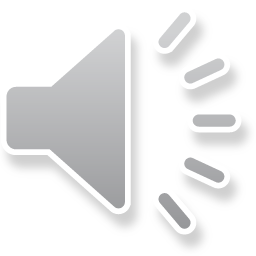 How to create digital stories using archives?
A digital story based on archival materials should be based on a consistent selection of elements that illustrate the theme and a narrative linking the selected objects.
Like every story, it should have an introduction, development, ending, and accents.
The way of presenting digital history should be appropriately matched to the topic, selected archival materials and their type.
The graphic design and background music should emphasize the character of the whole.
https://archiwa.org/sites/default/files/files/digital_storytelling_instruktaz.pdf
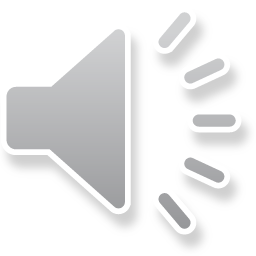 Archiwum ECS
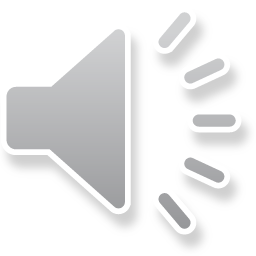 Grudzień 1970powrót do przeszłości
Anna Grabowska
ATW WETI PG, Gdańsk, grudzień 2021
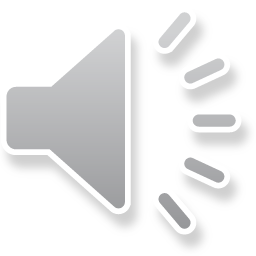 14 grudnia 1970
I LO - olimpiada
220 m od bramy
Telling Digital Stories…
Invitation to ERASMUS+ PEER-TRAIN
THANK YOU FOR YOUR ATTENTION
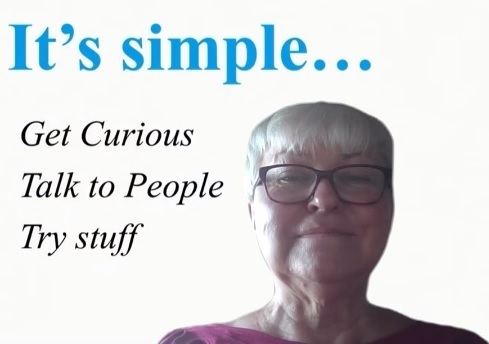 Dr inż. Anna Grabowska
anka.grabowska@gmail.com